Emerging Scholars
Solutions to the Dropout Crisis

October 13, 2015

Amber Lange and Jason Combs
The Need
According to the US Census Bureau, the average poverty rate for the 
5 high schools is 25.6%, meaning 
1 in 4 people are in poverty 
(income of $23,850 or less).
The Need
8th graders tested 
below state standards in Math: 
Allendale County – 80% 
Greenville County – 30%
The Need
Teens ages 16-19 
not enrolled in high school, 
without high school degree: 

Allendale – 19.4%
Greenville – 5.4%
College Graduation Rates
The Facts:
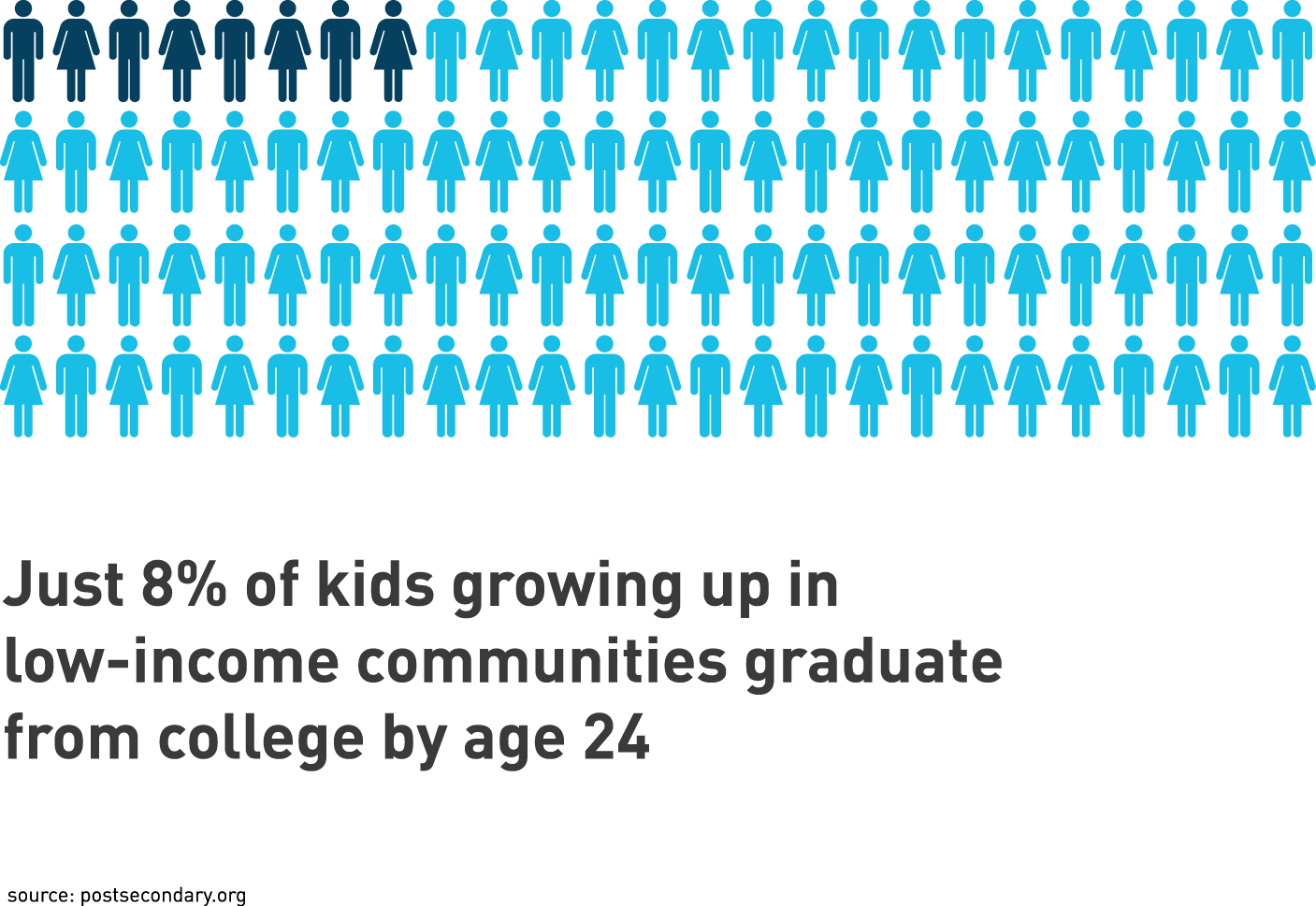 Just 8% of kids growing up in 
low-income communities graduate college by age 24.
source: postsecondary.org
[Speaker Notes: [00:24 – 00:25]

We see the impact of poverty playing out in the educational opportunities for kids at many levels, but this graph really illustrates how significant this disparity is. Right now, just 8 percent of kids growing up in low income communities graduate college by the age of 24…]
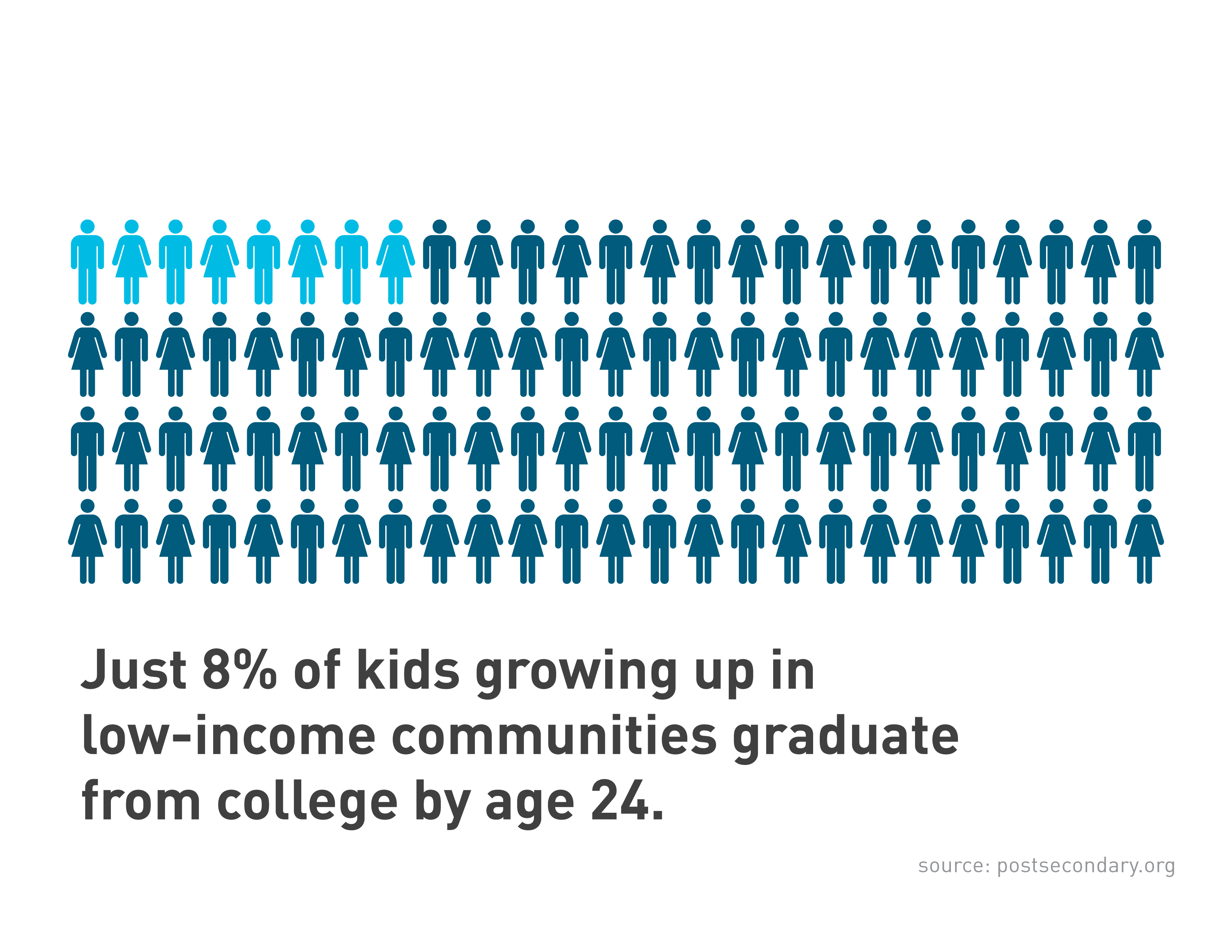 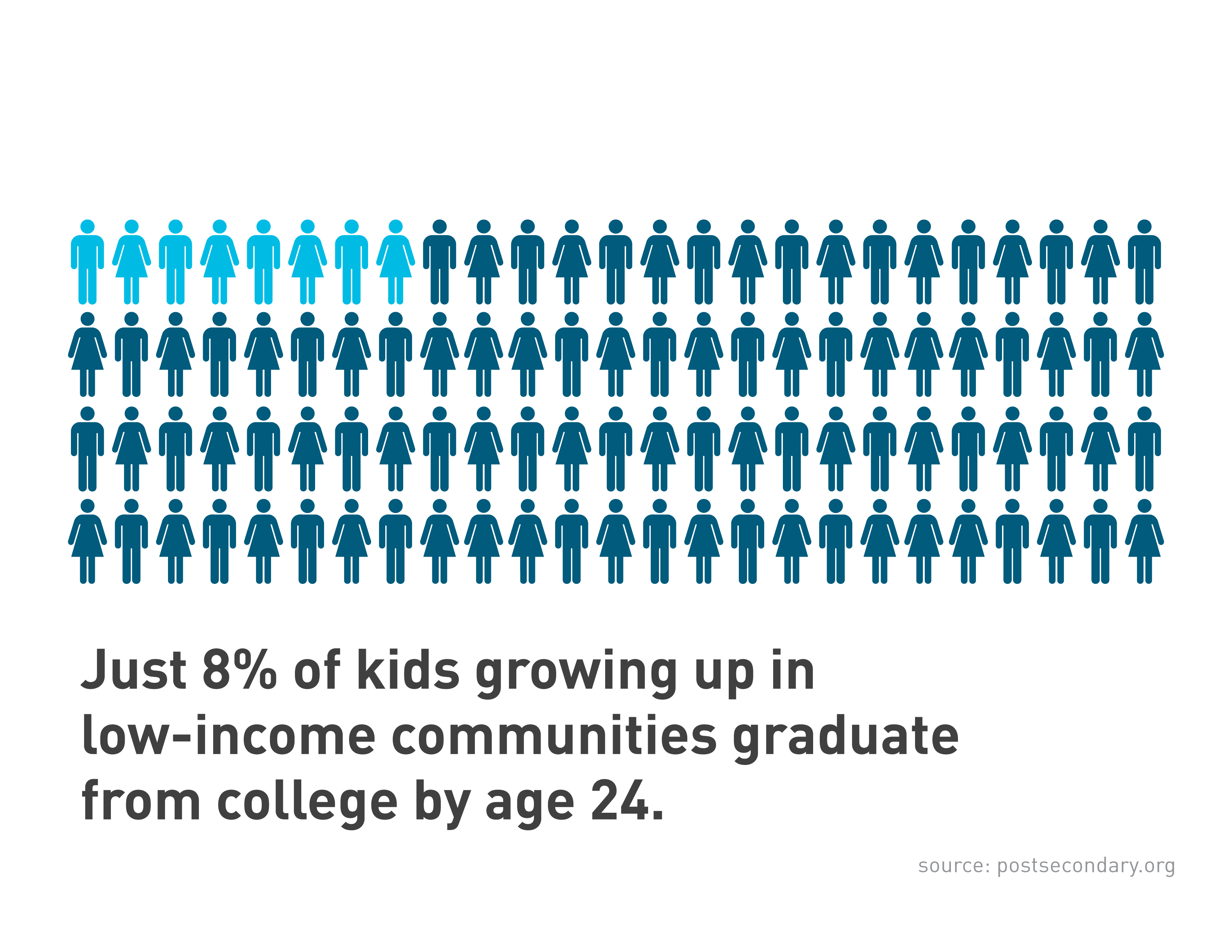 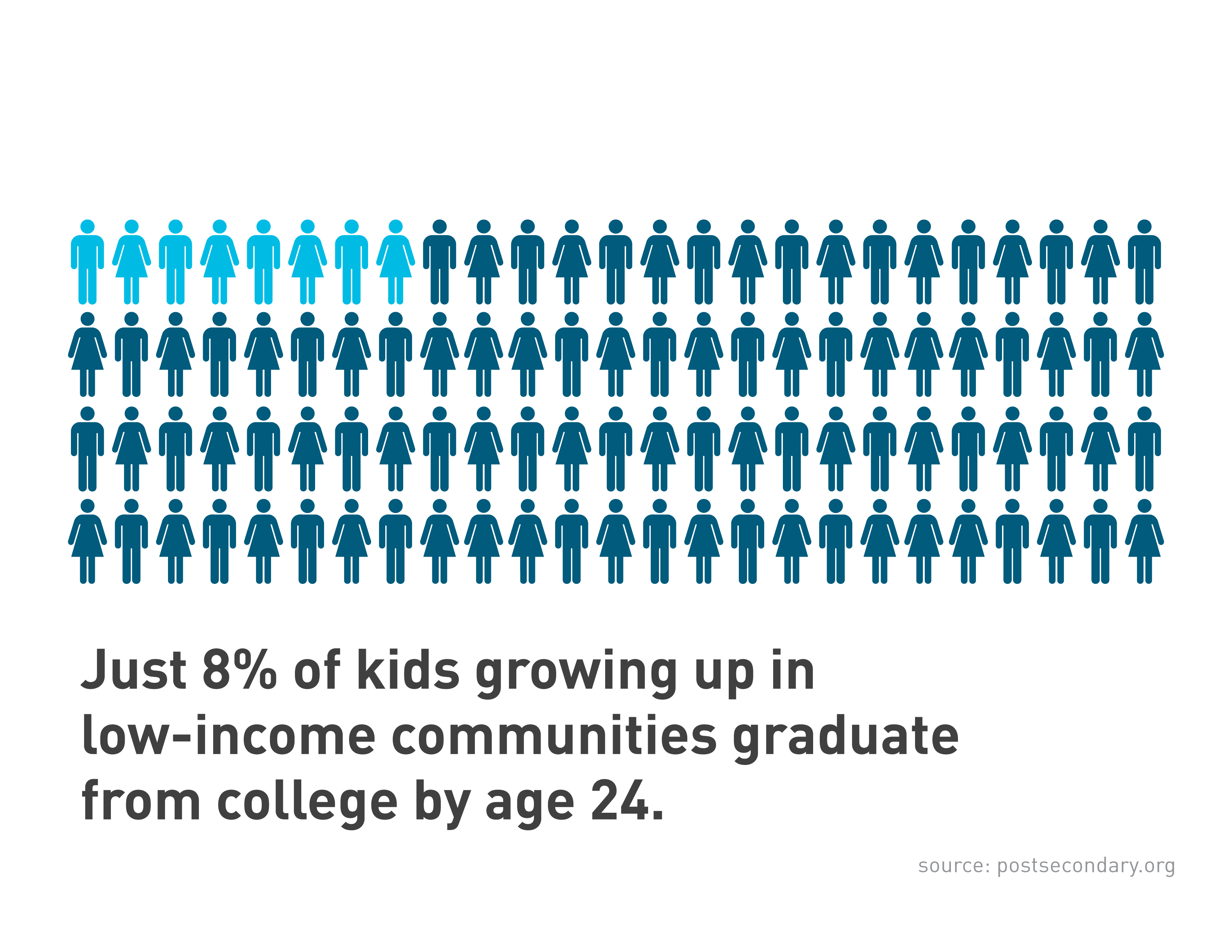 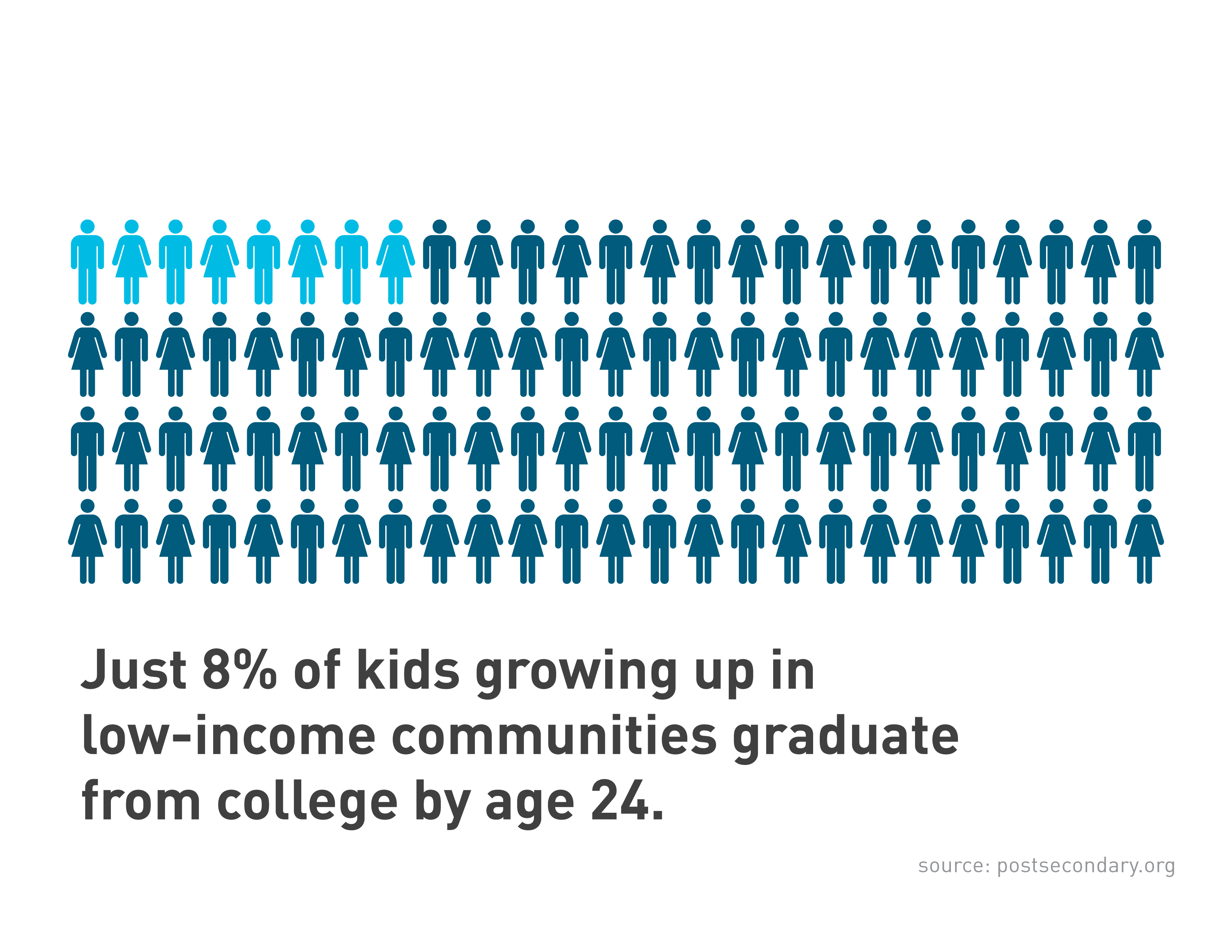 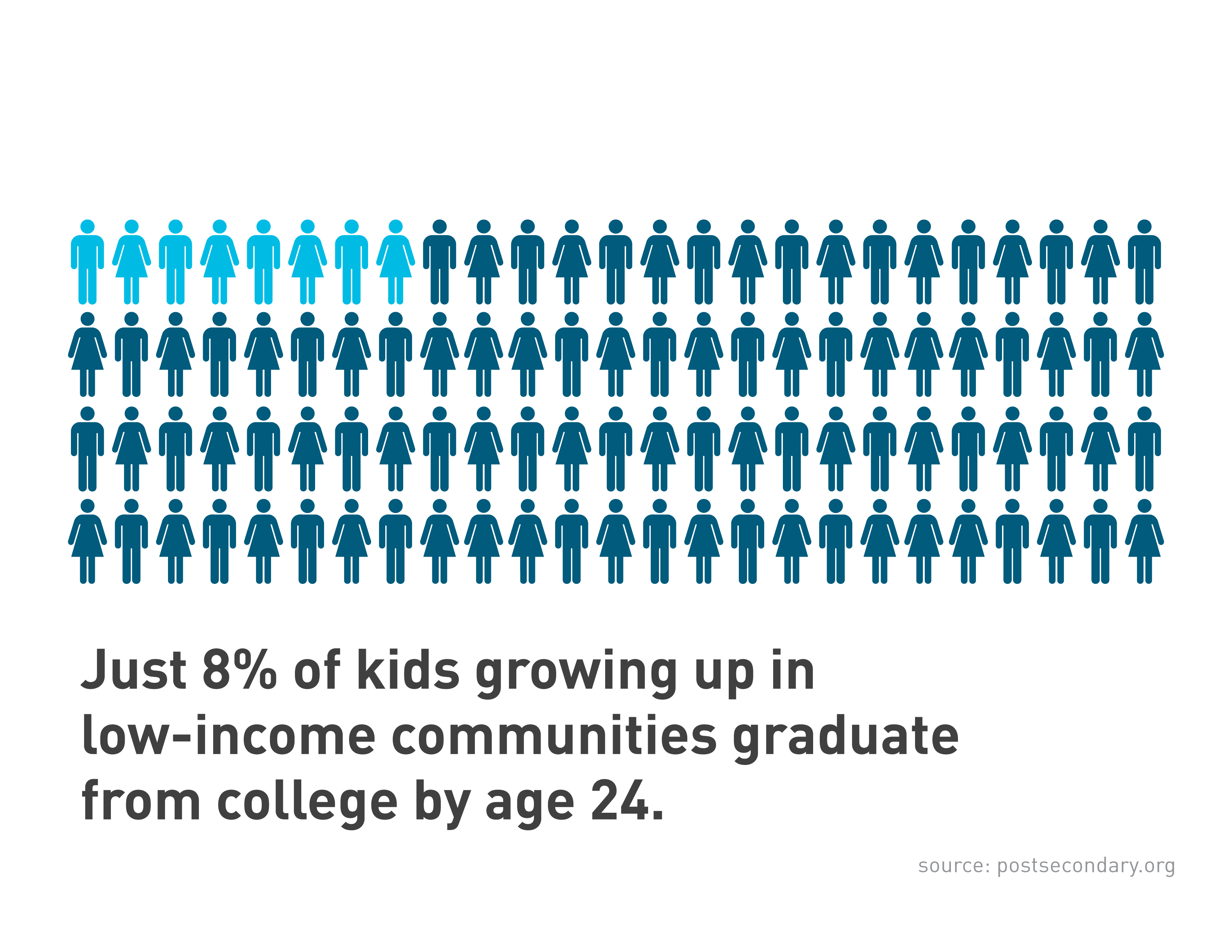 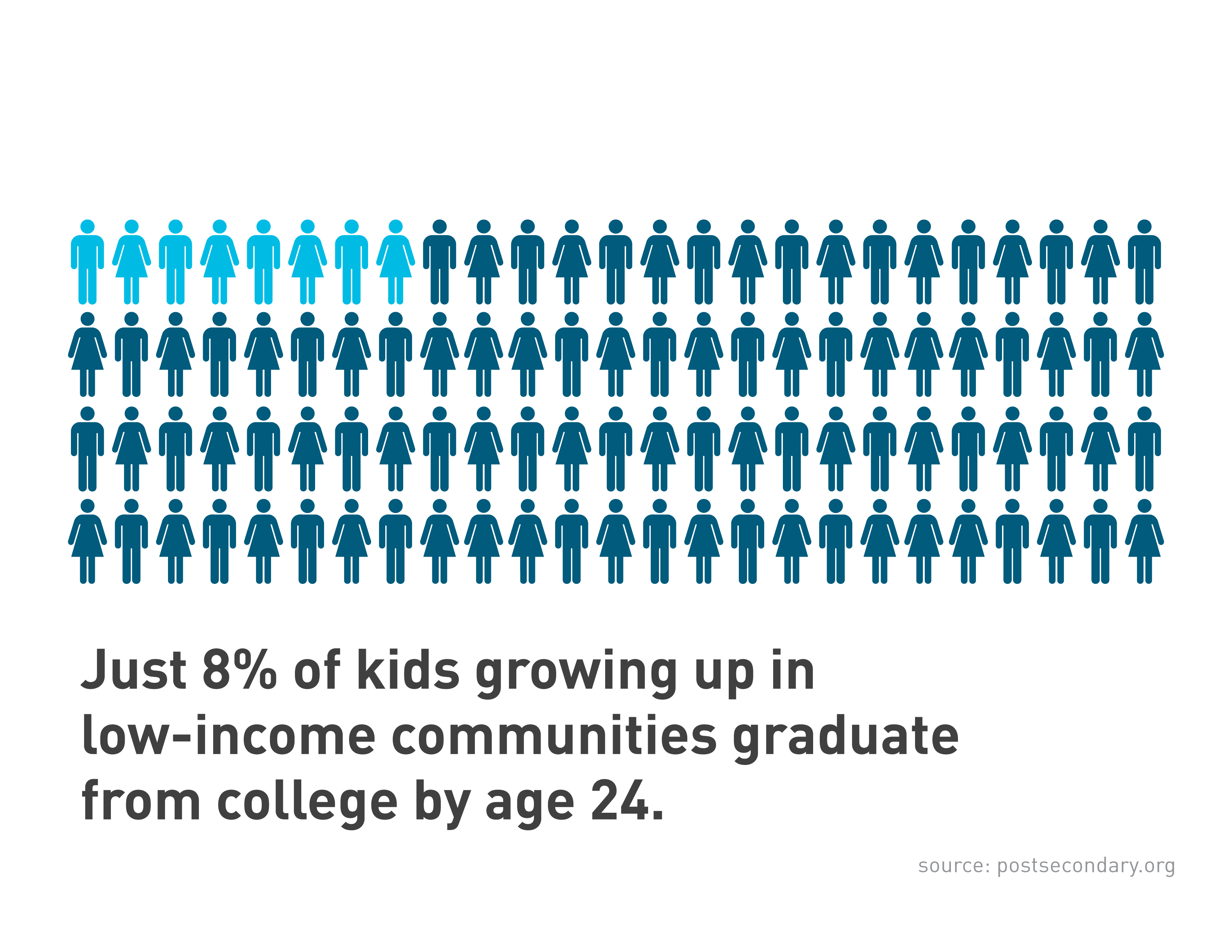 The Facts:
80% of kids growing up in 
high-income communities graduate college by age 24.
source: postsecondary.org
[Speaker Notes: [00:25 – 00:25]

… compared to 80 percent of kids from high-income communities. 

I think it’s pretty obvious that the achievement gap is an injustice on a moral and ideological level, but this isn’t just a theoretical problem. The achievement gap profoundly affects the life prospects of students and families from low-income communities and our country as a whole.]
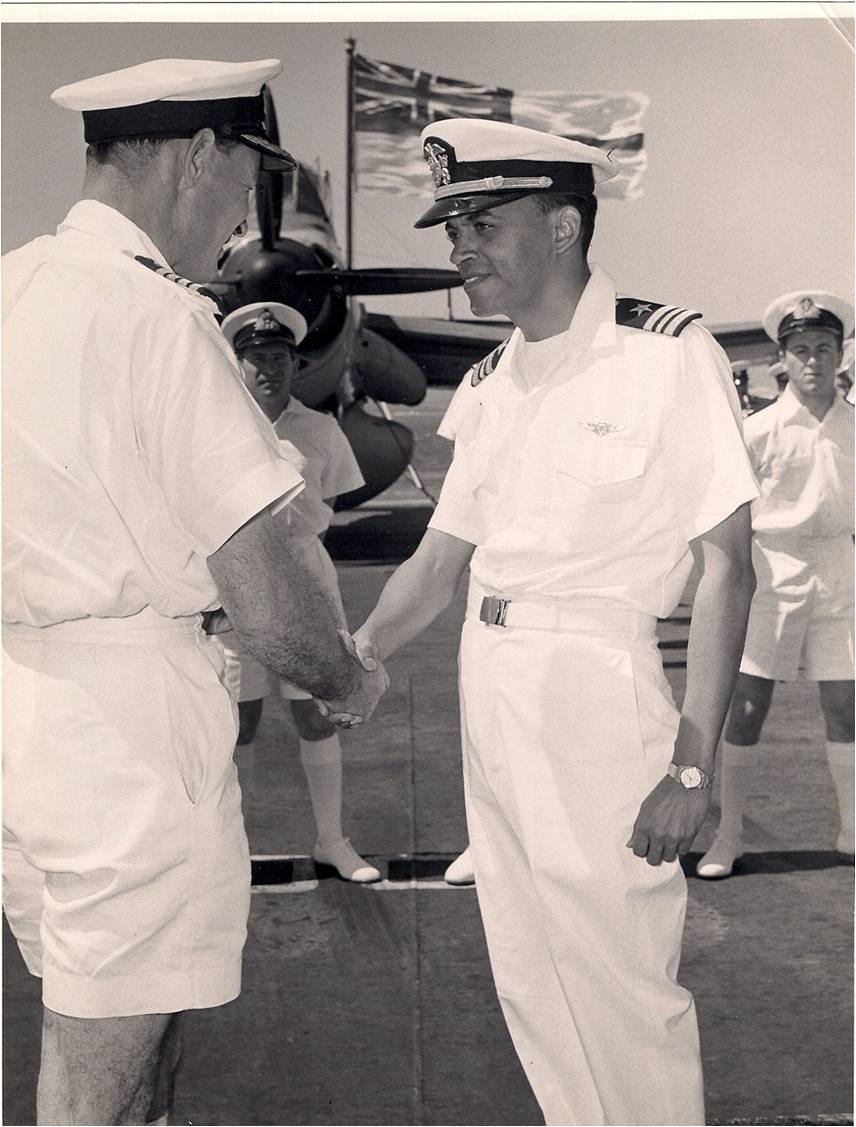 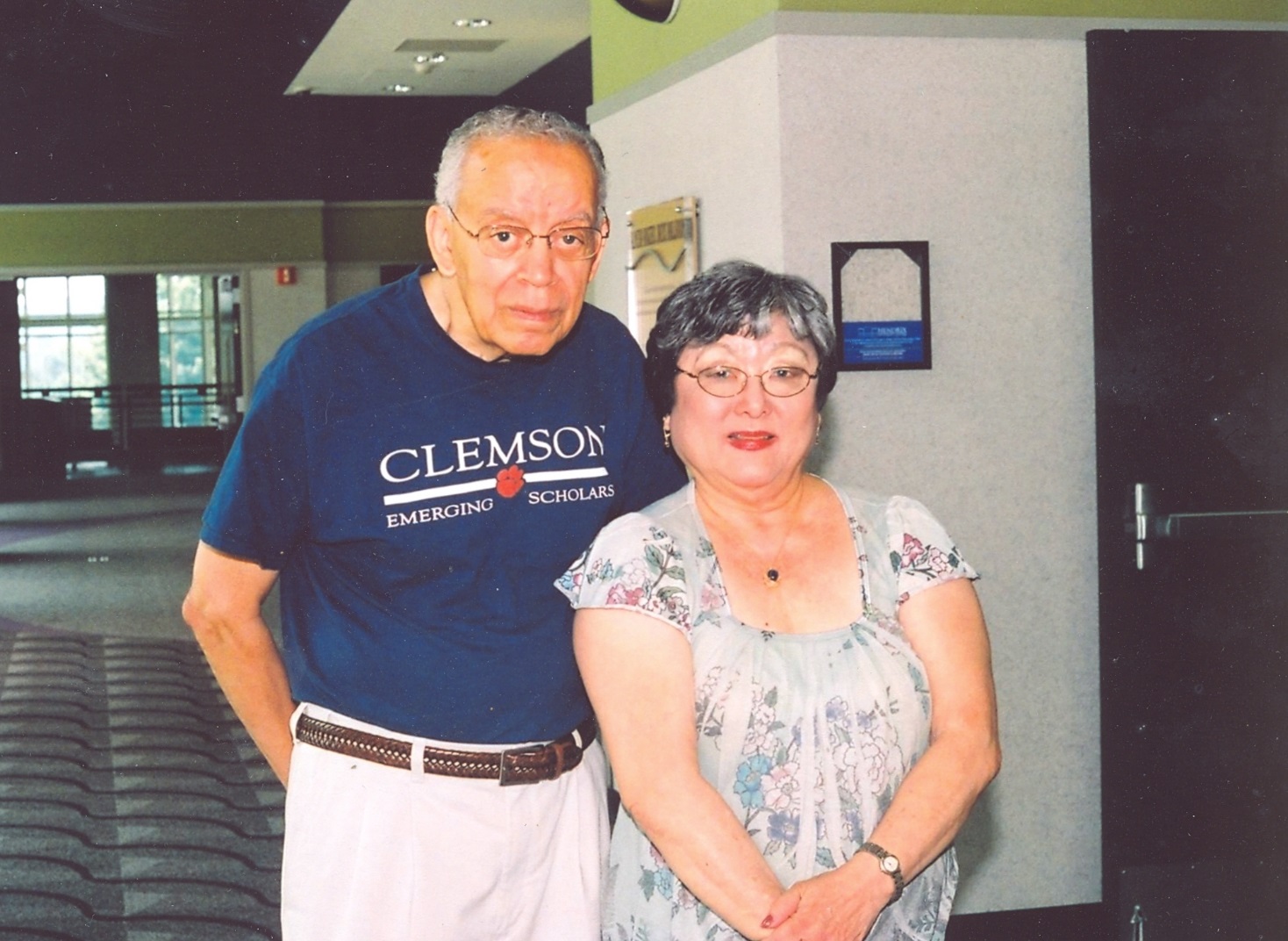 The Impact
90% of these students enter college or the military the year after they graduate from high school
100% of the students to ever be involved with the program graduate from high school (over 500 students have been a part of the program)
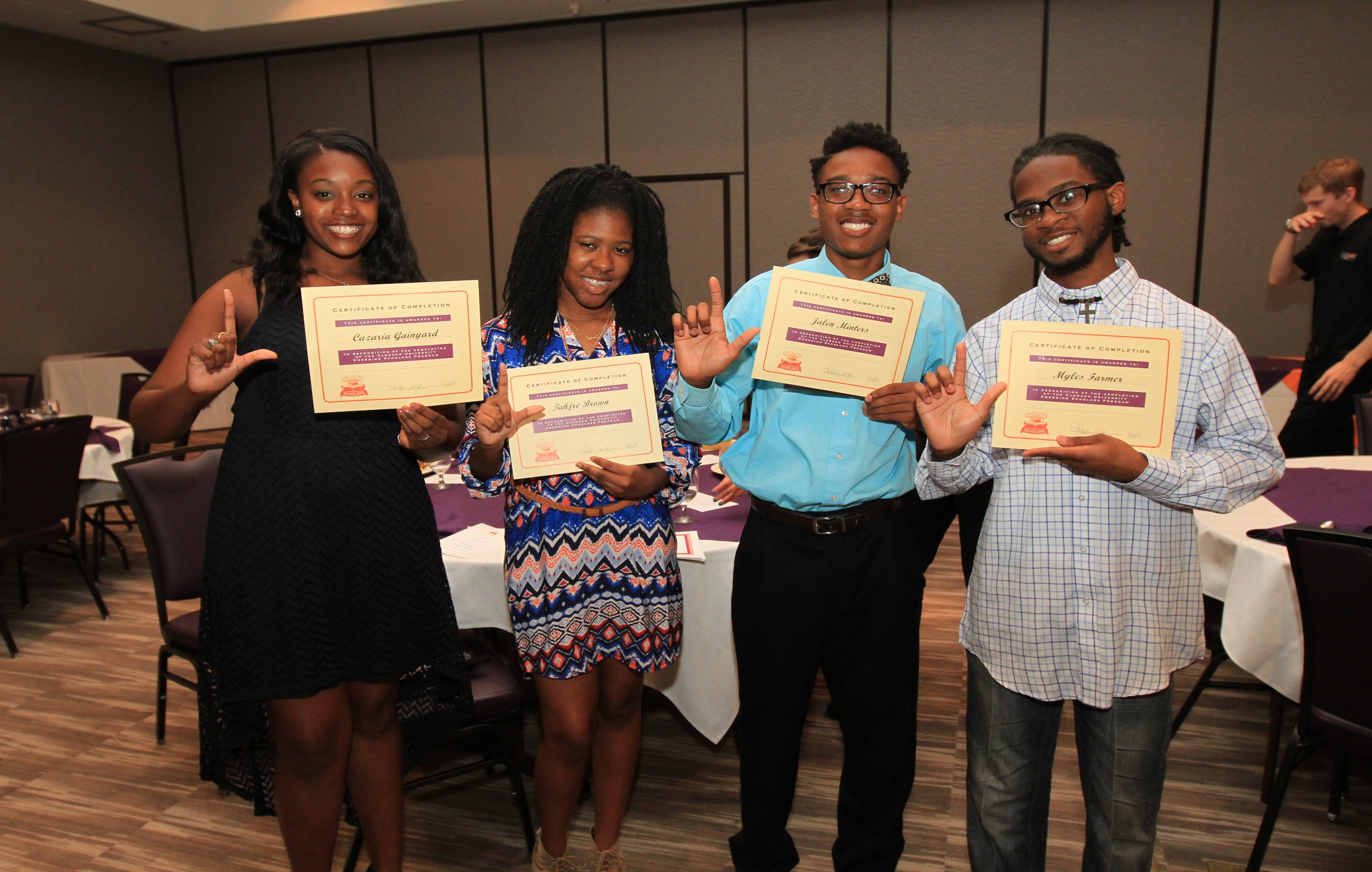 Contact
Amber Lange, Director
           
864-656-1301              lange@clemson.edu
@TeamES_Clemson
www.clemsonemergingscholars.org